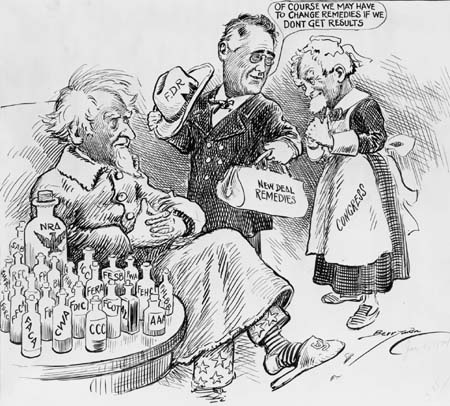 Second New Deal & Coalition
Second New Deal
Second New Deal
Second New Deal
	A. Criticism
		1. American Liberty League
		2. Huey Long
		3. Father Coughlin
	    4. Townsend Plan
	B. Programs
		1. WPA
		      *Congress resentment
	C. Rise of Industrial Unions
		1. NLRB
		2. CIO
		        sit-down strikes
	D. Social Security Act
Eleanor Roosevelt
Escaping the Dust Bowl
New Deal Coalition
II. New Deal Coalition
	A. Roosevelt’s Second Term
		1. Court-Packing Plan
			a. “9 old men” – FDR
				*      number of Justices
	B. Roosevelt Recession
		1. Balance the Budget (1937)
			a. $2billion for Soc. Security
			b. Keynesianism
				- deficit spending
	
	C. Last New Deal Reforms
		1. Nat’l Housing Act
		2. Farm Security Administration	
		3. Fair Labor Standards Act
Legacy of the New Deal
D. Legacy of the New Deal
	1. Broker State
		a. increase of federal power in economy
			-settle disputes through arbitration
	2. Governments New Role
		a. Gov. = Safety Net for Society


Homework = Crash Course “New Deal” Video and Questions